Dạng 1 : Đơn vị đo độ và rađian
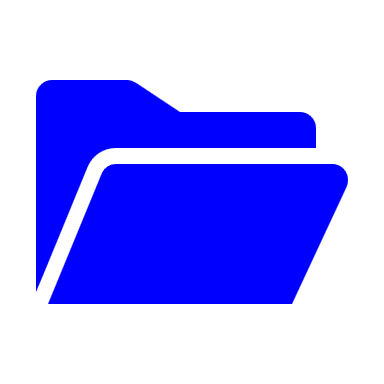 ➋. Phân dạng toán cơ bản
➽Các ví dụ minh họa.
➋. Phân dạng toán cơ bản
➽Các ví dụ minh họa.
➋. Phân dạng toán cơ bản
➽Các ví dụ minh họa.
➋. Phân dạng toán cơ bản
Lời giải
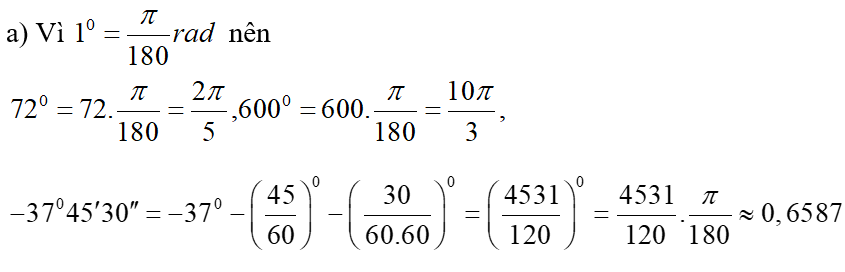 ➽Các ví dụ minh họa.
➋. Phân dạng toán cơ bản
Lời giải
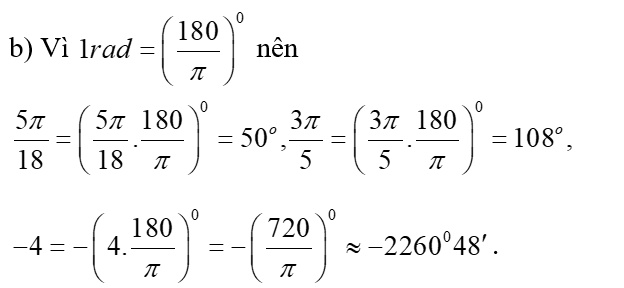 Dạng 2 : Biểu diễn cung lượng giác trên đường tròn lượng giác
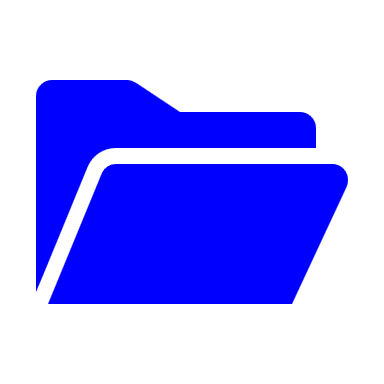 ➋. Phân dạng toán cơ bản
Dạng 2 : Biểu diễn cung lượng giác trên đường tròn lượng giác
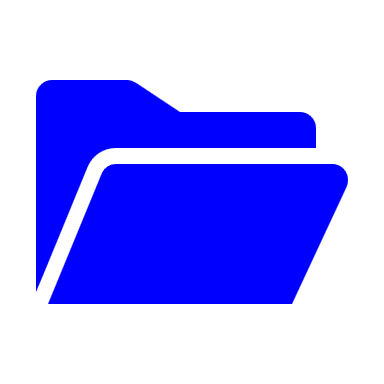 ➋. Phân dạng toán cơ bản
➽Các ví dụ minh họa.
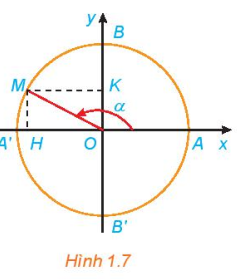 ➋. Phân dạng toán cơ bản
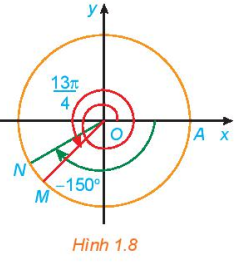 ➽Các ví dụ minh họa.
➋. Phân dạng toán cơ bản
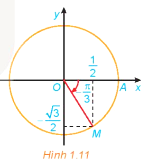 ➽Các ví dụ minh họa.
➋. Phân dạng toán cơ bản
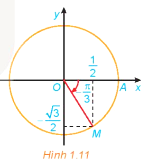 Dạng 3 : Độ dài của một cung tròn
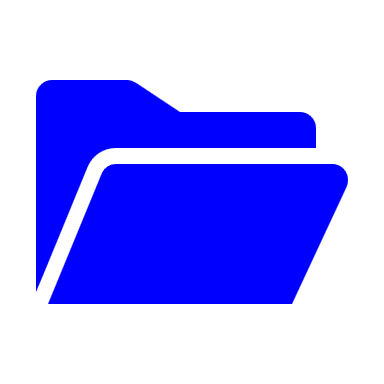 ➋. Phân dạng toán cơ bản
➽Các ví dụ minh họa.
➋. Phân dạng toán cơ bản
Ví dụ ➀: Một cung lượng giác trên đường tròn định hướng có độ dài bằng một nửa bán kính. Số đo theo rađian của cung đó bằng?
➽Các ví dụ minh họa.
➋. Phân dạng toán cơ bản
Dạng 4 : Tính giá trị của góc còn lại hoặc của một biểu thức lượng giác khi biết một giá trị lượng giác.
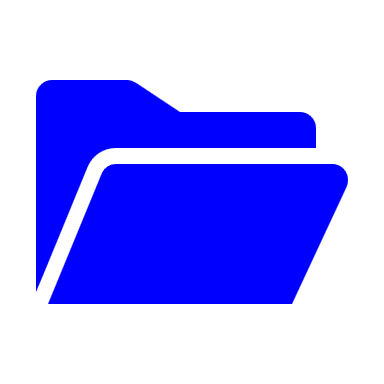 ➋. Phân dạng toán cơ bản
Phương pháp 	
• Từ hệ thức lượng giác cơ bản là mối liên hệ giữa hai giá trị lượng giác, khi biết một giá trị lượng giác ta sẽ suy ra được giá trị còn lại. Cần lưu ý tới dấu của giá trị lượng giác để chọn cho phù hợp.
• Sử dụng các hằng đẳng thức đáng nhớ trong đại số.
➽Các ví dụ minh họa.
➋. Phân dạng toán cơ bản
➽Các ví dụ minh họa.
➋. Phân dạng toán cơ bản
Dạng 5: Xác định giá trị của biểu thức chứa góc đặc biệt, góc liên quan đặc biệt và dấu của giá trị lượng giác của góc lượng giác.
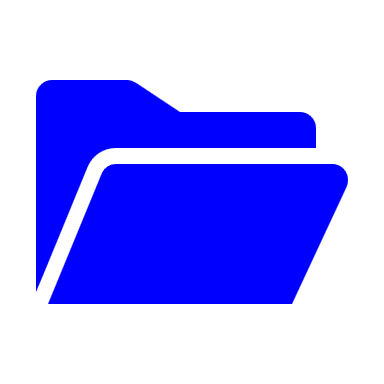 ➋. Phân dạng toán cơ bản
Phương pháp 	
• Sử dụng định nghĩa giá trị lượng giác 
Sử dụng tính chất và bảng giá trị lượng giác đặc biệt 
Sử dụng các hệ thức lượng giác cơ bản và giá trị lượng giác của góc liên quan đặc biệt
Để xác định dấu của các giá trị lượng giác của một cung (góc) ta xác định điểm ngọn của cung (tia cuối của góc) thuộc góc phần tư nào và áp dụng bảng xét dấu các giá trị lượng giác.
➽Các ví dụ minh họa.
➋. Phân dạng toán cơ bản
➽Các ví dụ minh họa.
➋. Phân dạng toán cơ bản
➽Các ví dụ minh họa.
➋. Phân dạng toán cơ bản
Dạng 6: Xác định giá trị của biểu thức chứa góc đặc biệt, góc liên quan đặc biệt và dấu của giá trị lượng giác của góc lượng giác.
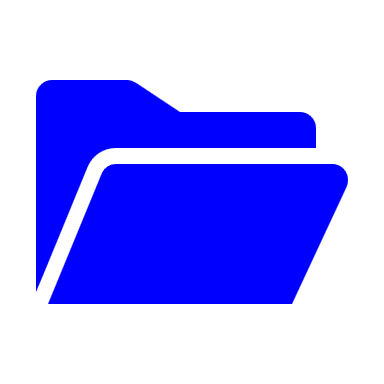 ➋. Phân dạng toán cơ bản
➽Các ví dụ minh họa.
➋. Phân dạng toán cơ bản
➽Các ví dụ minh họa.
➋. Phân dạng toán cơ bản
➽Các ví dụ minh họa.
➋. Phân dạng toán cơ bản